January 2016
Project: IEEE P802.15 Working Group for Wireless Personal Area Networks (WPANs)

Submission Title: [Security for HRCP] 
Date Submitted: [18 January 2016]
Source:  [Jae Seung Lee, Ken Hiraga, Itaru Maekawa, Makoto Noda, Ko Togashi(1), (representative contributors), all contributors are listed in “Contributors” slide] 
Company:  [ETRI1, JRC, NTT, Sony, Toshiba] 
Address1: [218 Gajeong-ro, Yuseong-gu, Daejeon, 305-700, Korea]
E-Mail1: [jasonlee@etri.re.kr (all contributors are listed in “Contributors” slide)]
Abstract:	This document is a proposal for HRCP security spec.
Purpose: 	To propose security spec for TG3e.
Notice:	This document has been prepared to assist the IEEE P802.15.  It is offered as a basis for discussion and is not binding on the contributing individual(s) or organization(s). The material in this document is subject to change in form and content after further study. The contributor(s) reserve(s) the right to add, amend or withdraw material contained herein.
Release:	The contributors acknowledge and accept that this contribution becomes the property of IEEE and may be made publicly available by P802.15.
Various Authors (TG3e Proposal)
January 2016
Contributors
Slide 2
Various Authors (TG3e Proposal)
January 2016
Proposal for IEEE802.15.3e 
Security Spec (CID 1011 and 1012) 
January 18, 2016
Slide 3
Various Authors (TG3e Proposal)
January 2016
Recap
During the conference calls in December 2015, it is determined that:
Legacy security features of 15.3 should not be removed in 15.3e
CCM is not suitable for increased throughput of 15.3e
Use GCM instead of CCM
Clause 9 Security spec should be updated to use GCM in 15.3e
Some part of the legacy spec should be removed from 15.3e since only P2P link is used in 15.3e
Clause 8 should be cleaned up
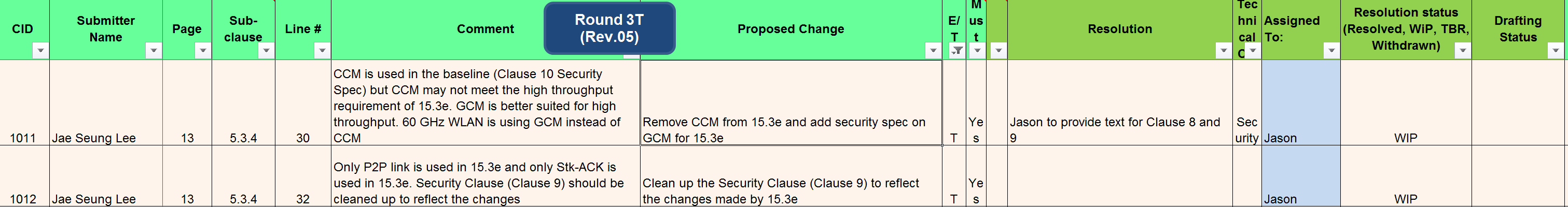 Slide 4
Various Authors (TG3e Proposal)
Various Authors (TG3e Proposal)
January 2016
Overview of the HRCP Security spec (1/3)
The security operation for HRCP is based on the GCM mode of the AES encryption algorithm
GCM provides confidentiality, authentication, and integrity for secure frames 
Only AES-128 GCM is used for HRCP
AES-128 provides sufficient security
Performance degradation is expected if AES-256 is used (10 rounds vs 14 rounds)
No extra signaling is needed
Cipher suite negotiation is not required
16 octet Integrity code is used
The use of a short integrity code can increase the chance of collisions
It is recommended that 128 bit Integrity code should be used for GCM
12 octet nonce is used
96 bit Initialization vector can be processed more efficiently in GCM
Slide 5
Various Authors (TG3e Proposal)
Various Authors (TG3e Proposal)
January 2016
Overview of the HRCP Security spec (2/3)
The Secure Frame Counter (SFC) field and the Time Token field provide message freshness as a defense against replay attacks
6 octet Time Token is included in the secure beacon frame (6 octet Time Token is also used in 15.3 baseline)
Time Token is incremented in each beacon
For a 1-ms superframe duration, the time token will roll over only once in every 8,925 years (248 /235 = 213 years)

The worst case in 15.3e: PPC keep transmitting beacons and no DEV is associated forever
If we assume 28.5 us Beacon Interval, the time token will roll over once in every 254 years  (8,925 years * (28.5/1000) = 254 years)
- No need to increase Time Token field size in 15.3e

Time Token and SFC are also used in nonce construction
Slide 6
Various Authors (TG3e Proposal)
Various Authors (TG3e Proposal)
January 2016
Overview of the HRCP Security spec (3/3)
SFC is increased to 4 octets
To ensure that the nonce is unique for every frame sent in a superframe, each secure frame includes a SFC that is incremented for every frame that is sent in the superframe
In 15.3 spec, SFC is 2 octets
This allows a DEV to send up to 65,536 frames in a superframe
In 15.3e, the beacon is not transmitted during the associated phase
SFC is increased to 4 octets to avoid frequent re-keying
This allows a HRCP DEV to send up to 232 frames in a superframe

Clause 8 has been cleaned up
Changed PNC to PNC or PPC, piconet to piconet or P2Plink, PNC-DEV management key to PNC-DEV management key or PPC-DEV management key, CCM nonce to CCM nonce or GCM nonce, etc
Indicated that PNC handover related security mechanisms are not applied to HRCP
8.3.5 Secure frame generation has been updated to reflect the GCM operation
Added Table 8a-1 : Key selection for secure HRCP frames
Slide 7
Various Authors (TG3e Proposal)
Various Authors (TG3e Proposal)
January 2016
Nonce value
The nonce used for GCM encryption and authentication shall be unique for a given key
DEV shall not reuse any SFC field value within a single superframe, where the same time token counter value is used, that is intended for a particular DEVID
The uniqueness is guaranteed by the use of the SrcID, Time Token, and Secure Frame Counter (SFC)
The SrcID guarantees that different two DEVs in the P2Plink sharing the same key will use a different nonce
The SrcID and the secure frame counter guarantee uniqueness of the nonce for a given key within a superframe, where the same time token counter value is used, as long as a DEV does not send more than 232 frames to the other DEV in the P2Plink within that superframe
DestID is not necessary to be included in the nonce value, since there are only two DEVs in a P2Plink
Slide 8
Various Authors (TG3e Proposal)
Various Authors (TG3e Proposal)
January 2016
Nonce format
GCM nonce format (12 octets)


GCM nonce format for aggregated frame (12 octets)


The Secure Subframe Counter is incremented for each subframe in an aggregated frame, starting from 0
CCM nonce format in legacy spec (13 octets) :
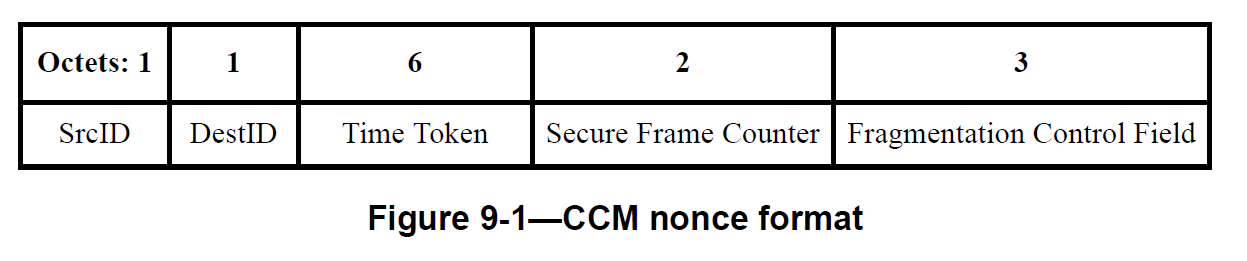 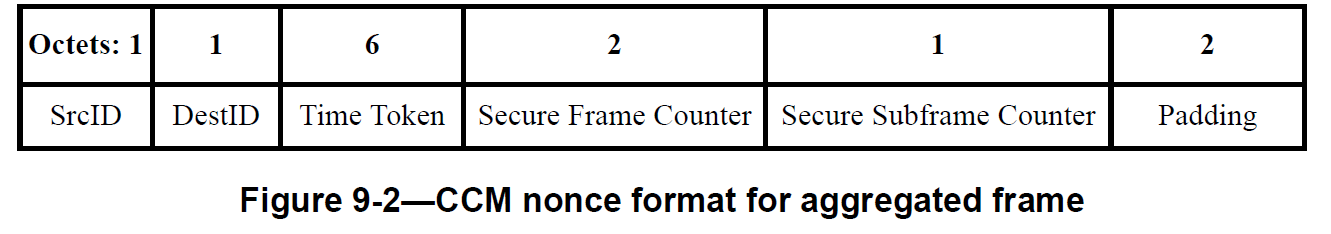 Slide 9
Various Authors (TG3e Proposal)
Various Authors (TG3e Proposal)
January 2016
GCM Input (1/3)
GCM input for secure beacons



Frame Header ~ IEn are included in AAD (Auth Data Length = length of Frame Header ~ IEn)
Encryption is not applied to secure beacons (Enc Data Length = 0)
 Similar to 15.3 baseline
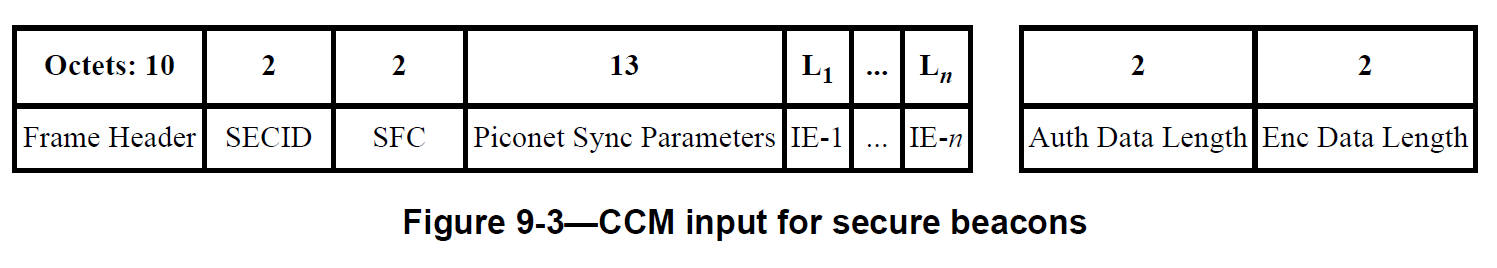 Slide 10
Various Authors (TG3e Proposal)
Various Authors (TG3e Proposal)
January 2016
GCM Input (2/3)
GCM input for secure commands



For all commands except for the Request Key Response command and Distribute Key Request command, 
Frame Header ~ Length plus the Payload field in the command frame are included in AAD (Auth Data Length = length of Frame Header ~ Payload)
Encryption is not applied (Enc Data Length = 0)
For the Request Key Response command and Distribute Key Request command,
Key information is not included in AAD and it is encrypted
 Similar to 15.3 baseline
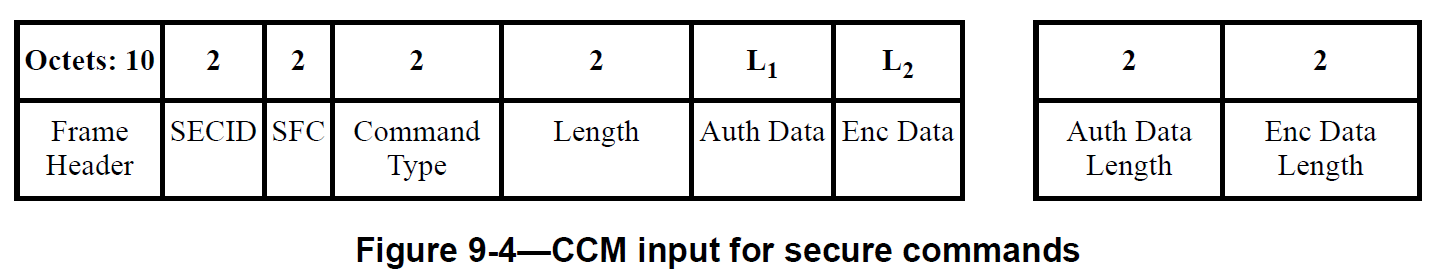 Slide 11
Various Authors (TG3e Proposal)
Various Authors (TG3e Proposal)
January 2016
GCM Input (3/3)
GCM input for secure data frames

 
Part A: (common header + 1st subframe)
                           …..


Part B: (nth subframe)
The GCM operation is applied to each subframe in the data frame separately
For the first subframe: Frame Header, SECID, SFC, and the MAC Subheader of the first subframe are included in AAD for the first subframe (20 octets)
Payload 1 is encrypted
For n-th subframe, MAC Subheader of the n-th subframe is included in AAD (4 octets)
Payload n is encrypted
15.3 legacy spec:
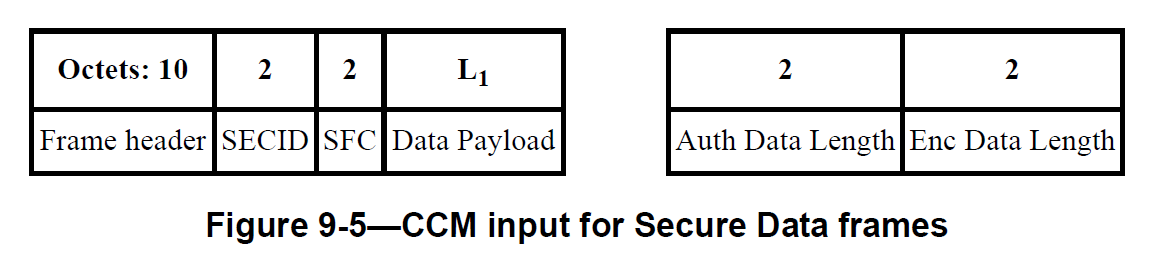 Slide 12
Various Authors (TG3e Proposal)
Various Authors (TG3e Proposal)
January 2016
Notes
Total number of AES-128 invocation using a single key should be limited to 248 considering birthday attack 
Comments from Robert during Monday TG3e session

Analysis considering 100 Gbps throughput of HRCP
One AES-128 block is 128 bit (16 octets)
Total number of octets that can be encrypted using a single Key: 
248 * 24 octets = 252 octets
Maximum duration using a single with 100 Gbps throughput (worst case):
252 * 8 bit  /  100000000000 sec = 255 / 1011 sec = 360,288 sec = 100 hours = 4.17 days 

AES-128 can be used in the worst case scenario
Slide 13
Various Authors (TG3e Proposal)
Various Authors (TG3e Proposal)
January 2016
Q & A
Slide 14
Various Authors (TG3e Proposal)